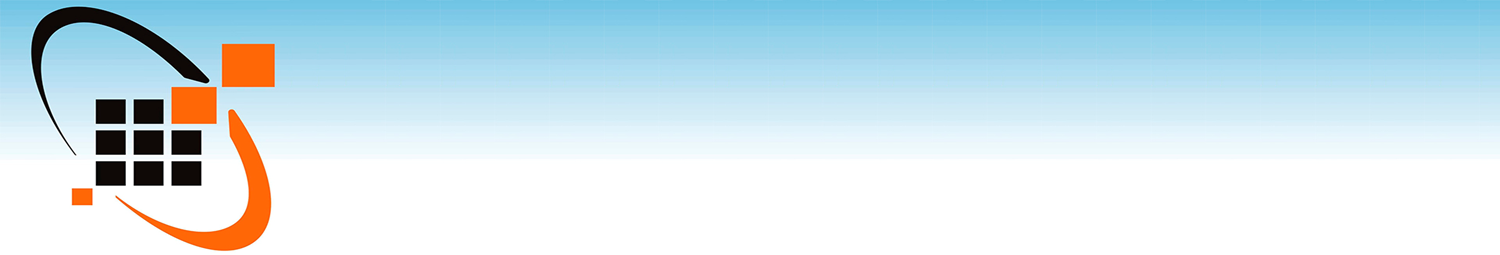 О единой системе оценки качества образования
В.И. Молодцова,                    директор государственного учреждения Ярославской области «Центр оценки и контроля качества образования»
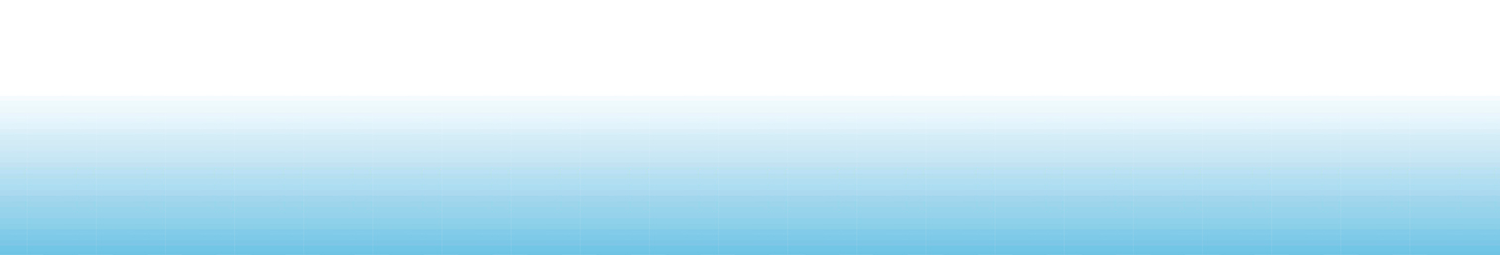 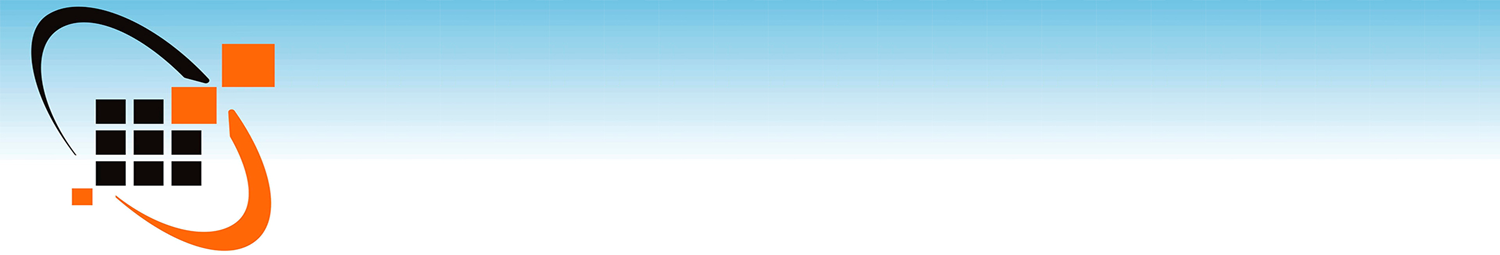 Управление системой образования включает в себя:(ст. 89  ФЗ-273 от 29 декабря 2012г.)
Независимая оценка качества образования 
Общественная, профессионально-общественная аккредитация 
Проведение мониторинга в системе образования
Государственная регламентация образовательной деятельности (лицензирование, аккредитация, государственный контроль (надзор))
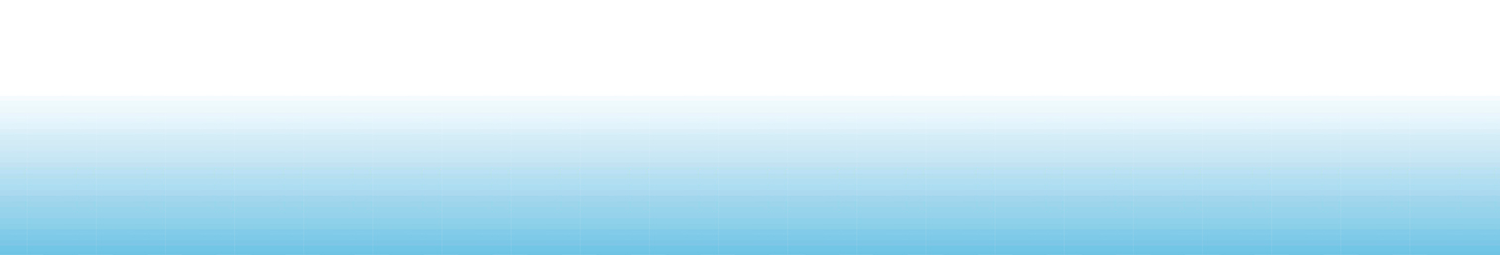 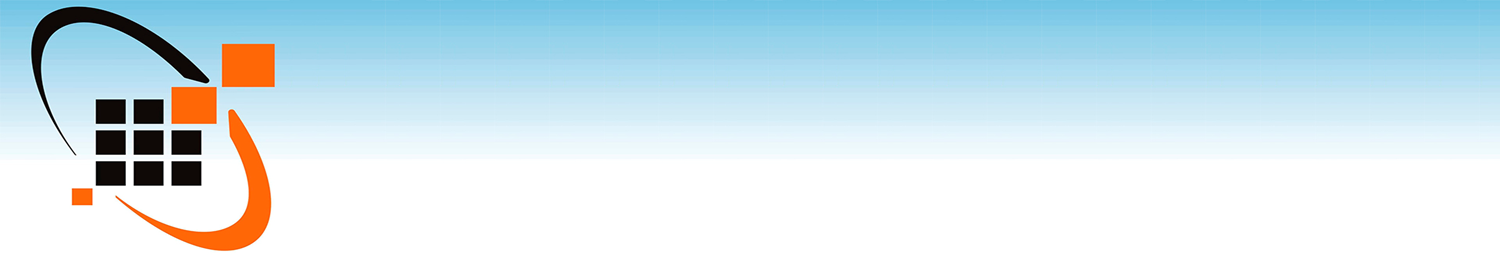 Региональный уровень
Независимая оценка 
качества образования
Независимая оценка качества
 образовательной 
деятельности организаций,
 осуществляющих
образовательную деятельность
 (ст. 95.2 ФЗ-273)
Независимая оценка качества 
подготовки 
обучающихся 
(ст. 95.1 ФЗ-273)
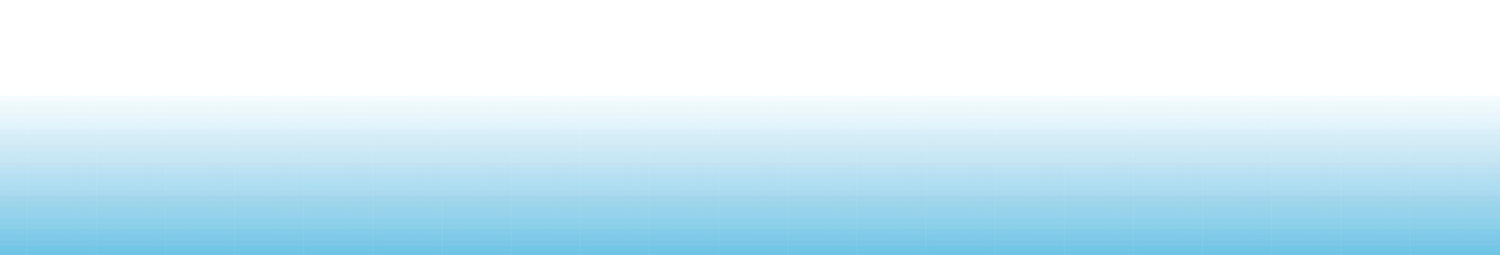 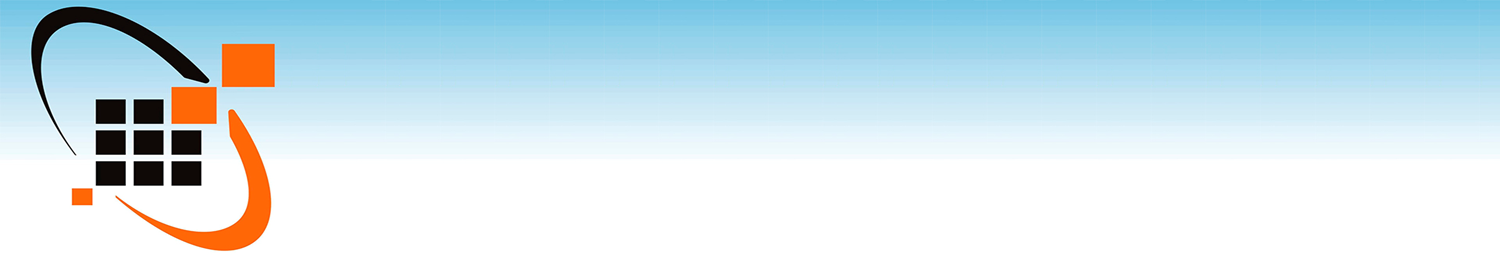 Федеральный уровень
НИКО
ВПР
Исследование 
компетенций 
учителей  (ИКУ)
ГИА-11
Международные сравнительные исследования
ГИА-9
ФИОКО 
Единый центр анализа, 
обработки и интерпретации 
данных
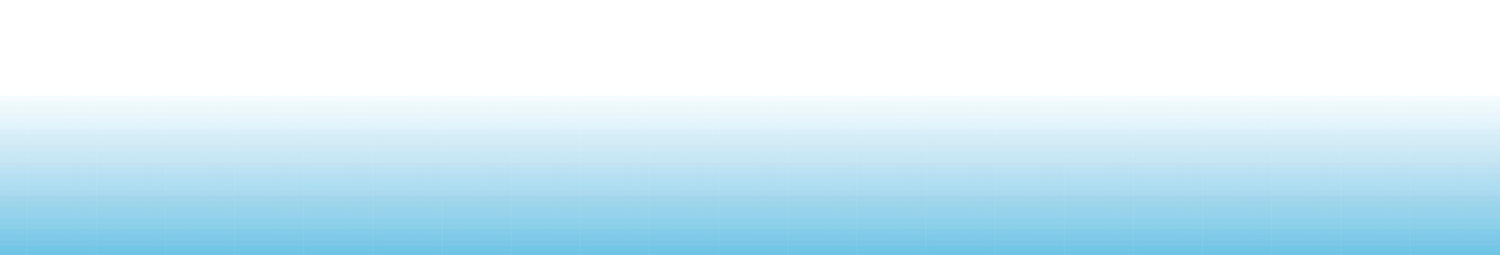 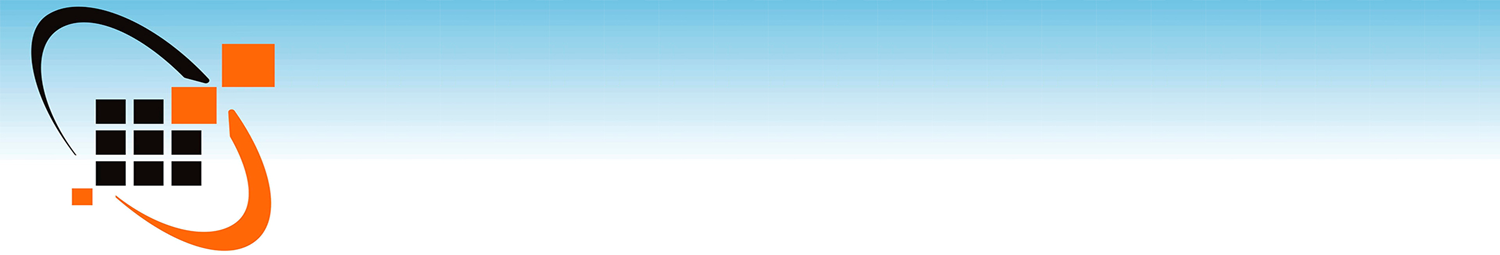 Федеральный уровень
Государственная итоговая аттестация, 9 классы
2016-2017гг.
Обязательные предметы
(русский язык, математика)
2 предмета по выбору 
(физика, химия, биология, история, география, информатика и ИКТ, иностранные языки, обществознание, литература)
Аттестат = успешные результаты ГИА
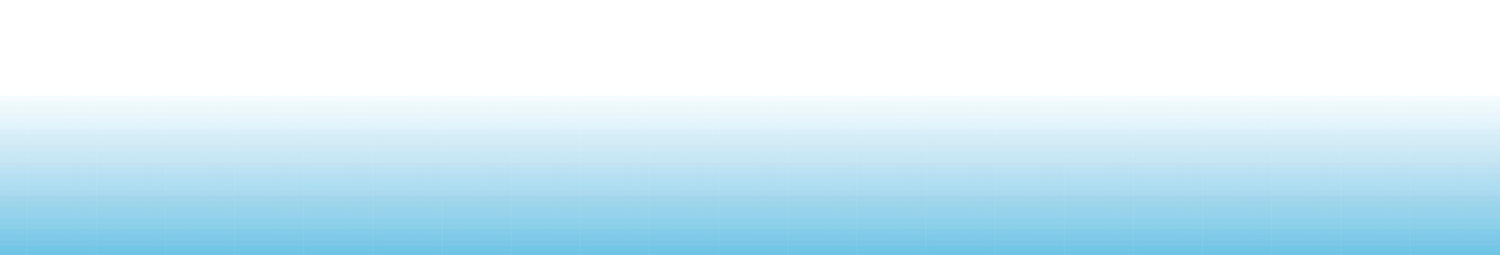 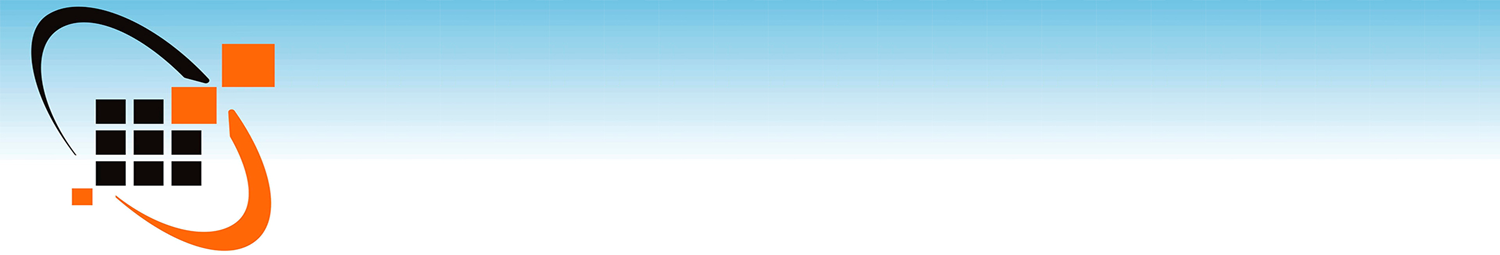 Федеральный уровень
Единый государственный экзамен
Информационная безопасность
Технологическое совершенствование
(устная часть)
Общественное наблюдение
Объективность экзамена (онлайн видеонаблюдение)
Объективность результатов
2017 г.
Без существенных изменений отказ от части с выбором ответов  (биология, химия ); технология печати КИМ в аудитории и сканирования в ППЭ.
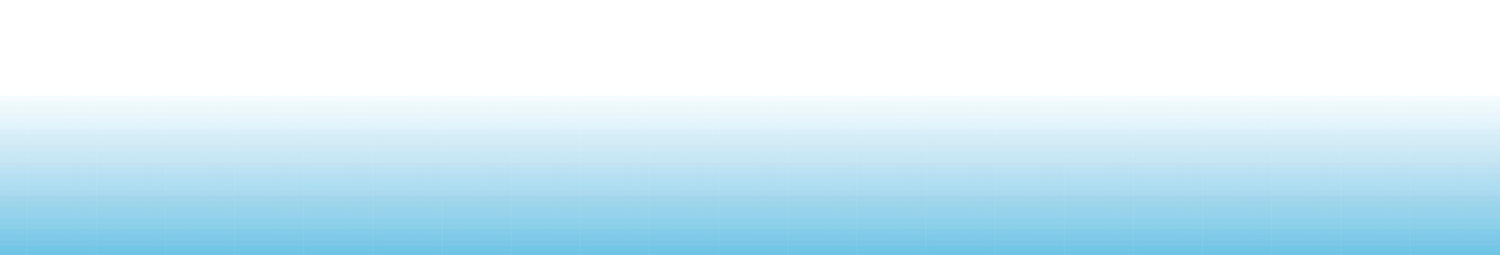 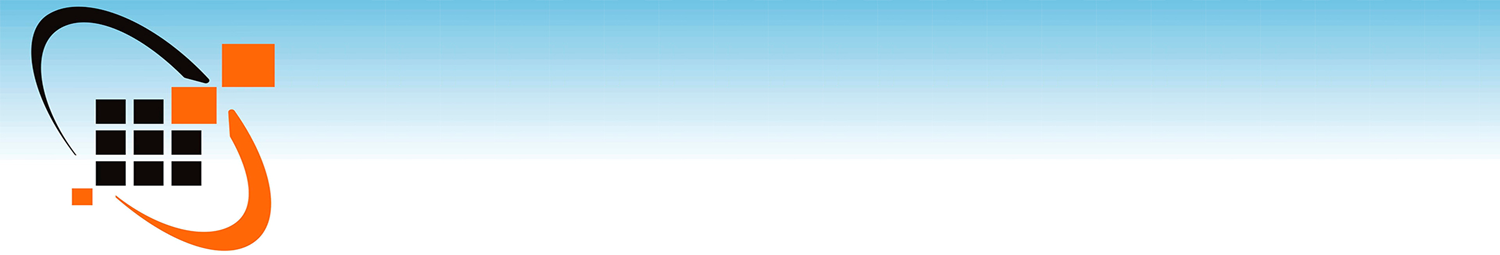 Федеральный уровень
НИКО
национальные исследования качества образования
Цели:
развитие единого образовательного пространства в Российской Федерации; 
развитие информационно-аналитической, технологической и методологической основы для принятия управленческих решений по развитию системы общего образования в Российской Федерации; 
содействие внедрению ФГОС.
Выборка:
масштаб Российской Федерации;
Группы субъектов Российской Федерации.
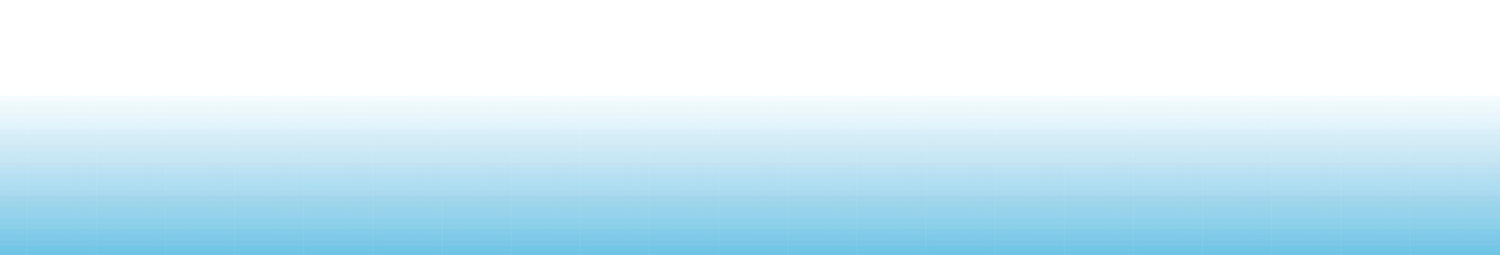 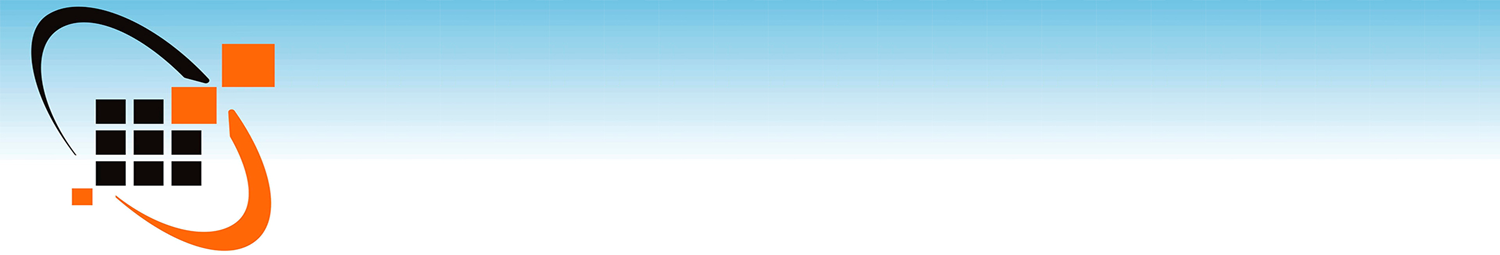 Федеральный уровень
НИКО
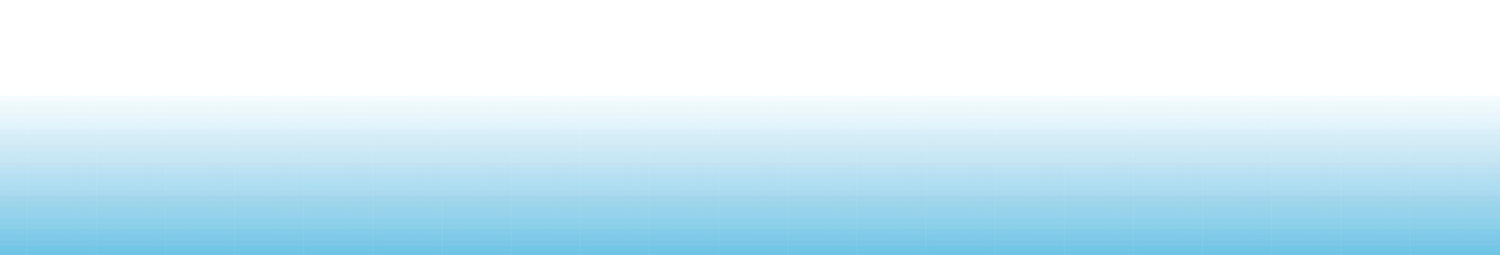 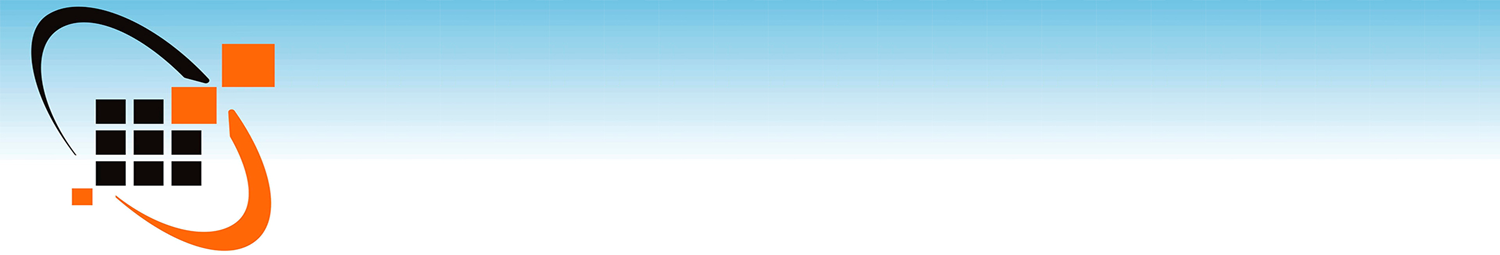 Федеральный уровень
НИКО
национальные исследования качества образования
Математика, начальная школа
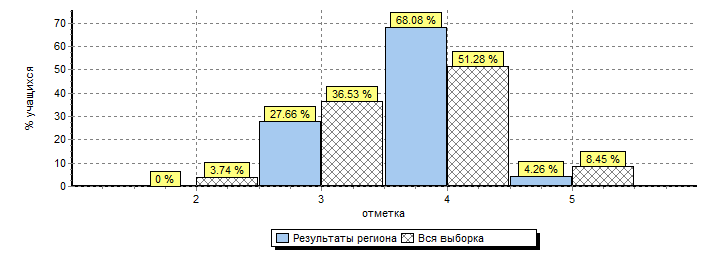 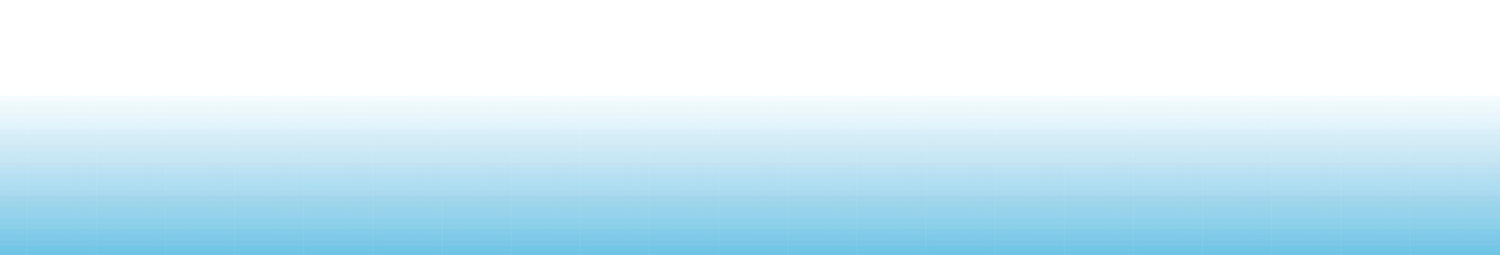 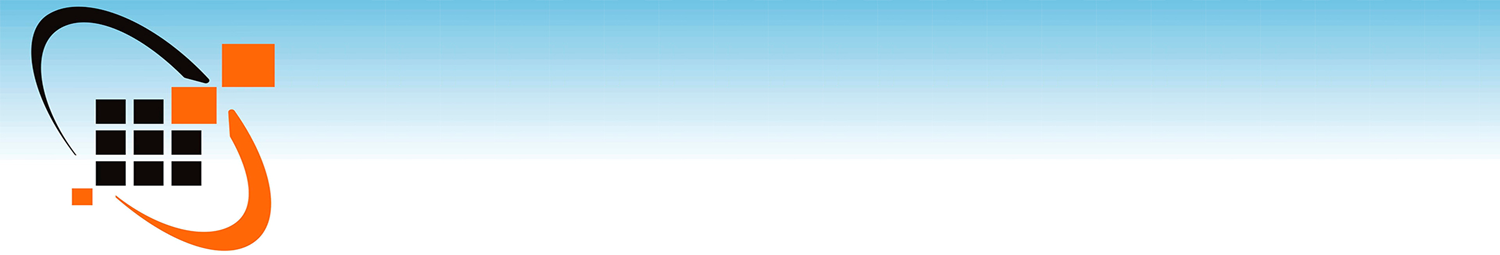 Федеральный уровень
НИКО
национальные исследования качества образования
Окружающий мир, начальная школа
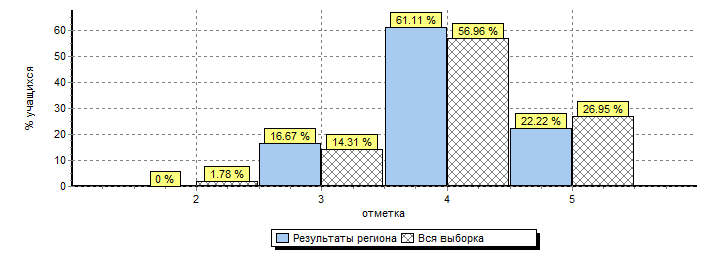 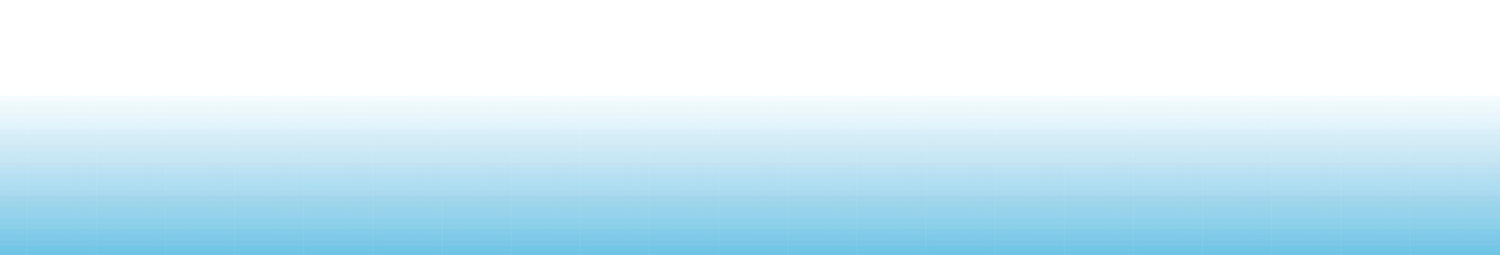 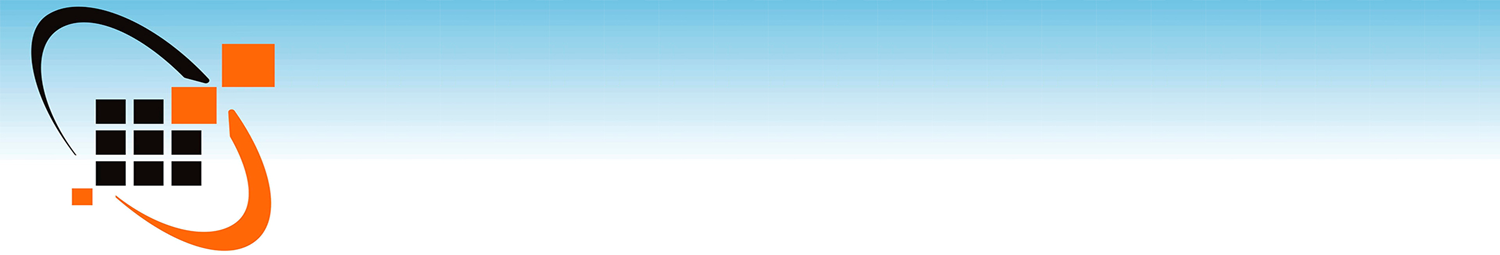 Федеральный уровень
ВПР
Всероссийские проверочные работы
Вместо КИМ – варианты проверочной работы.
Вместо демоверсии – образец проверочной работы. 
Нет заданий с выбором ответа.
НЕ егэ!
Возможность отслеживать успеваемость и качество знаний школьников с 4 по 11 класс (база данных).
Использование банков заданий, построенных с учетом опыта российских и международных оценочных процедур.
Совершенствование механизмов развития общероссийской системы оценки качества образования путем построения системы взаимосвязанных исследовательских и диагностических процедур на разных уровнях системы образования.
Доступность для всех школ.
Возможность провести на уровне региона.
Возможность получить сводные результаты на федеральном уровне.
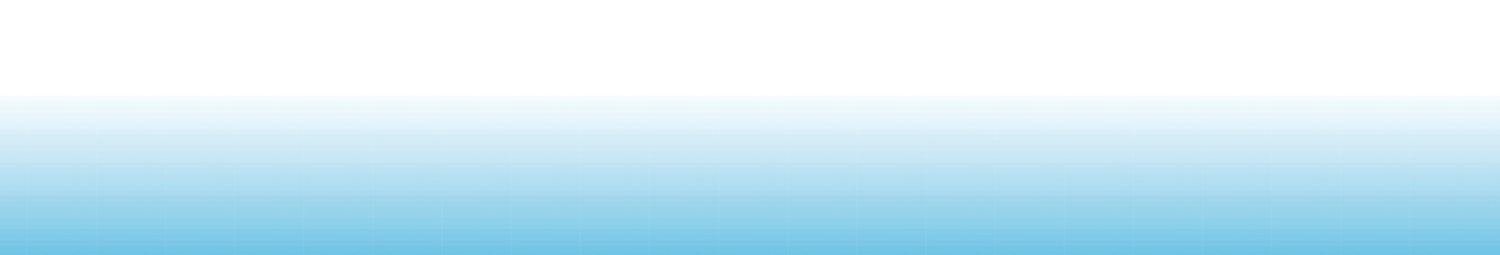 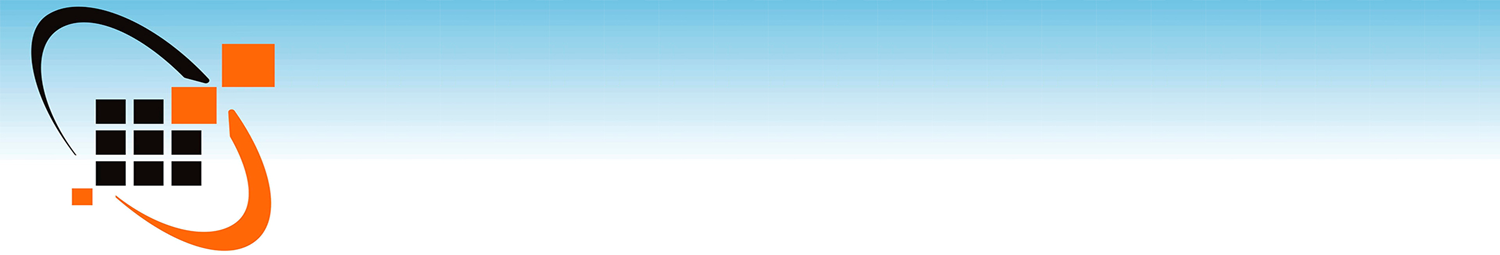 Федеральный уровень
2017 год
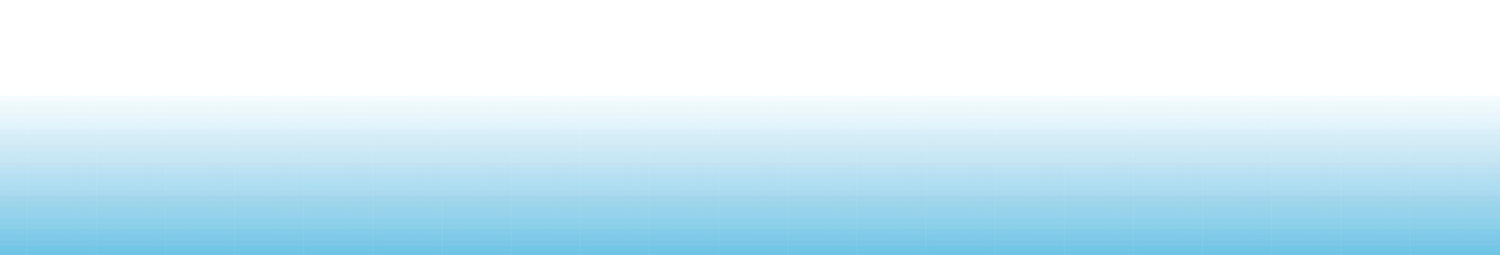 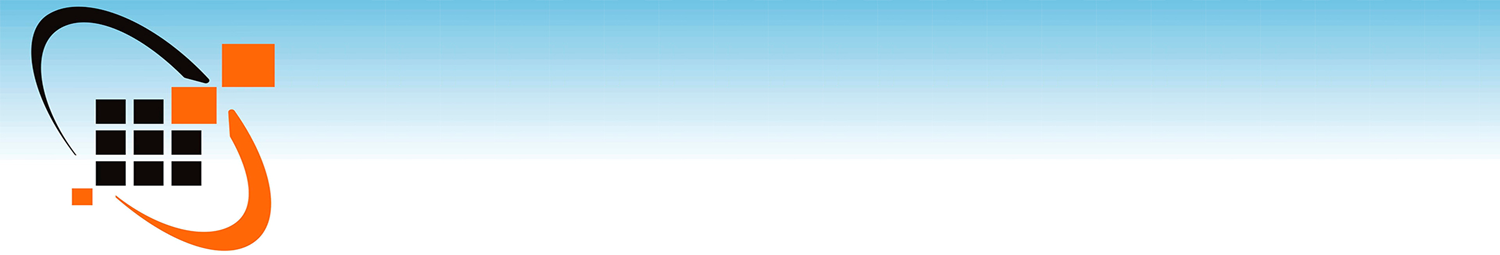 Федеральный уровень
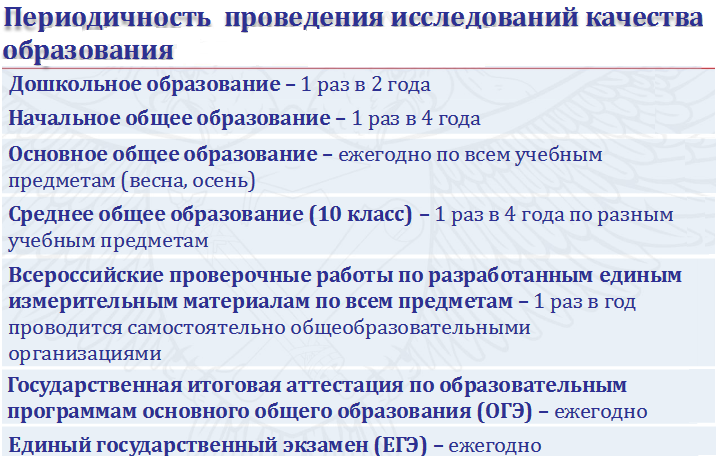 НИКО
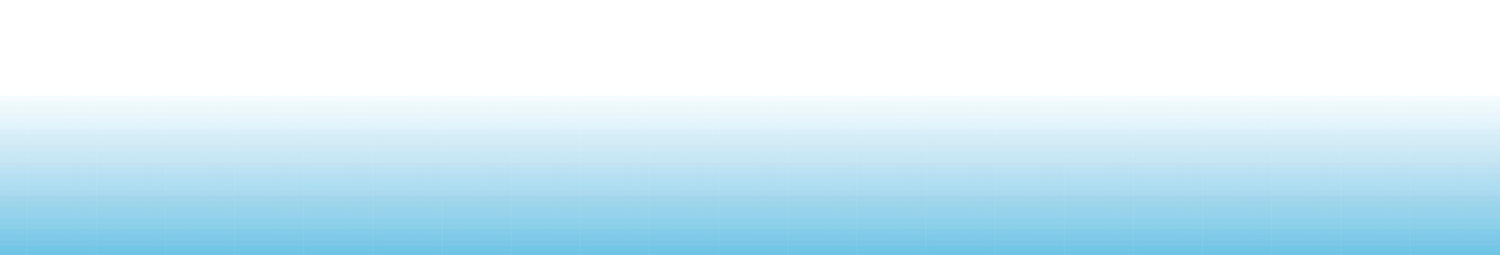 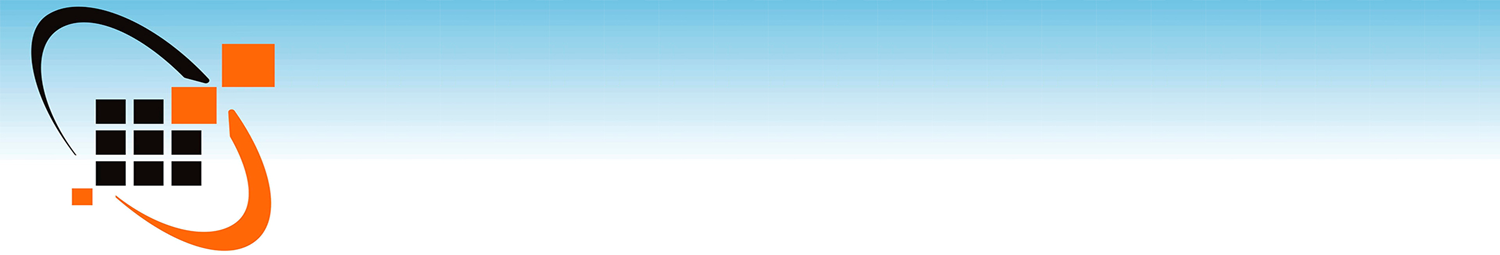 Федеральный уровень
Исследование компетенций учителей
Цель: содействие повышению качества
подготовки педагогических работников путем создания научно-обоснованной системы комплексной оценки
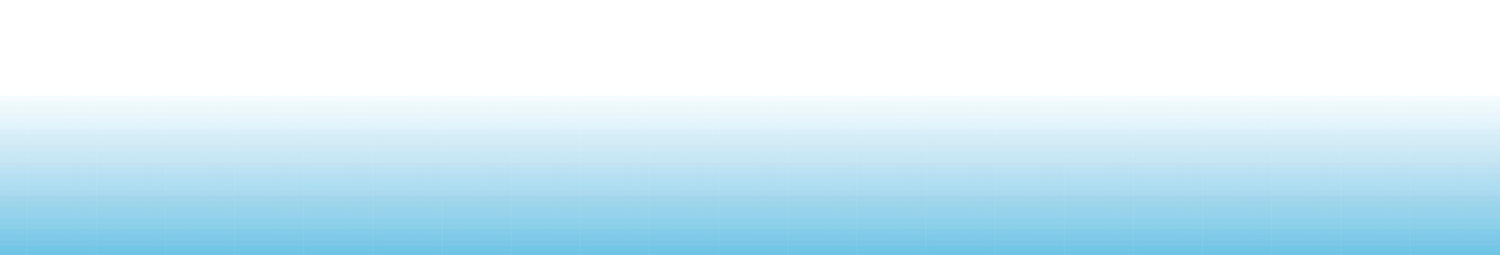 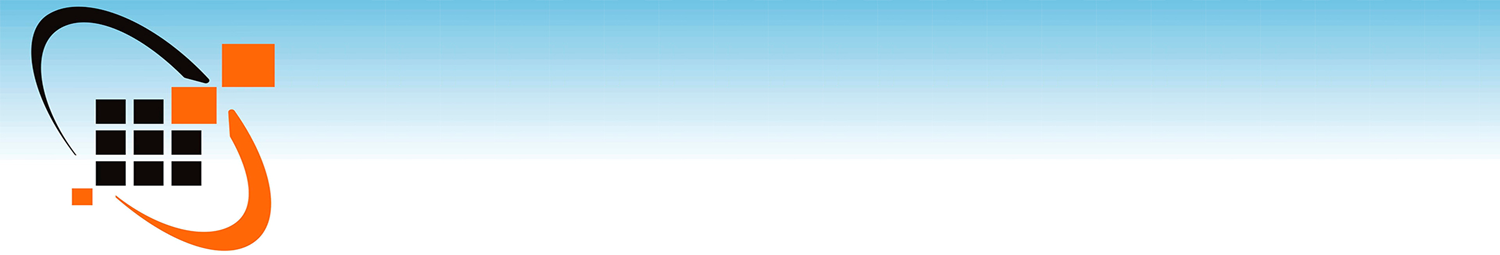 Федеральный уровень
Что оценивается?
Профессиональные
компетенции
учителей
умение оценивать
 ответы и решения
 обучающихся в
 соответствии со 
стандартизированными 
критериями
методические 
компетенции
уровень предметной 
подготовки
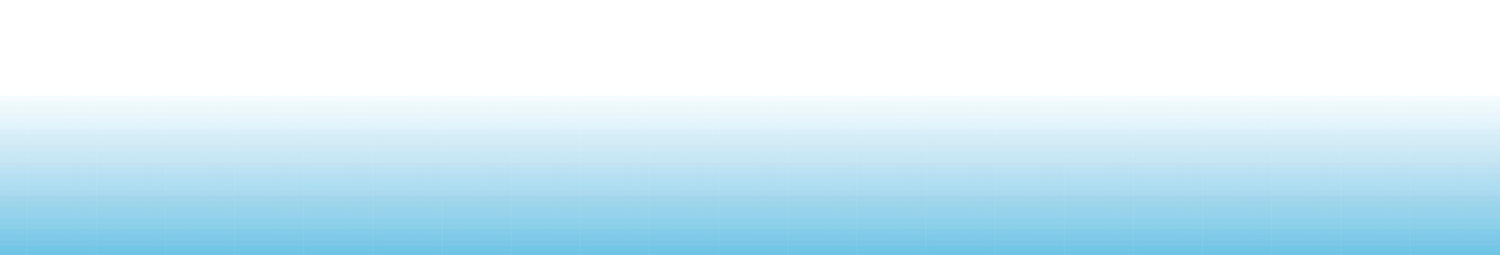 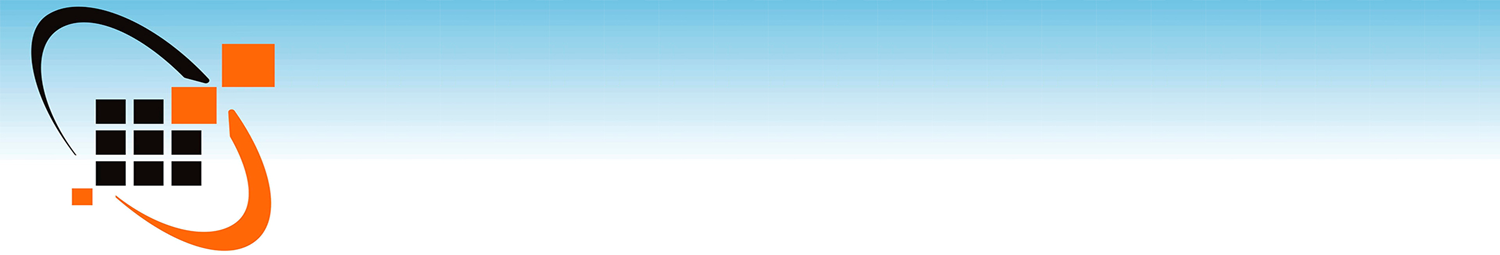 Федеральный уровень
Исследование компетенций учителей
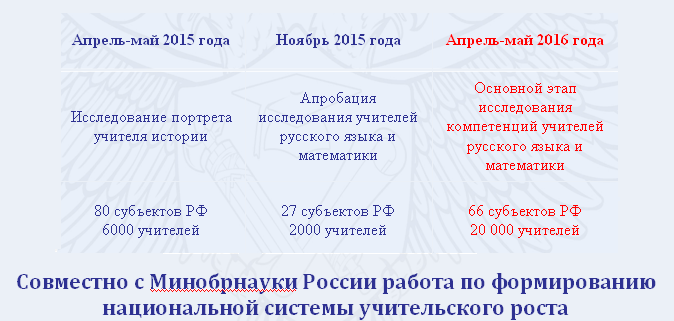 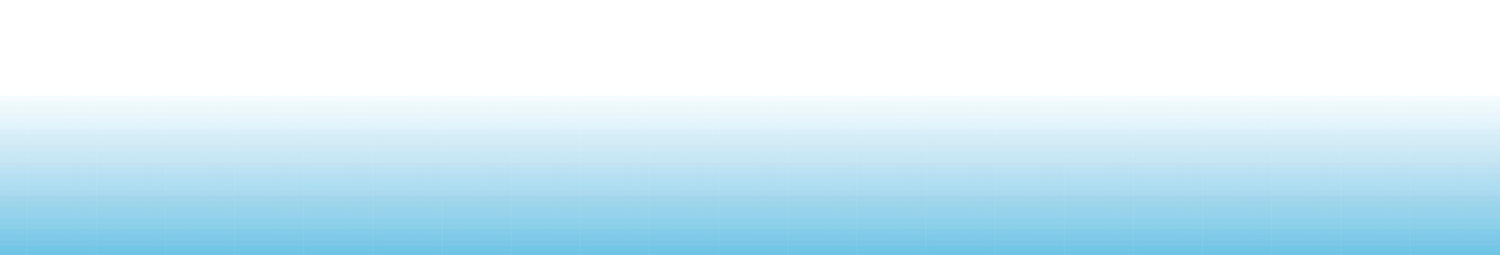 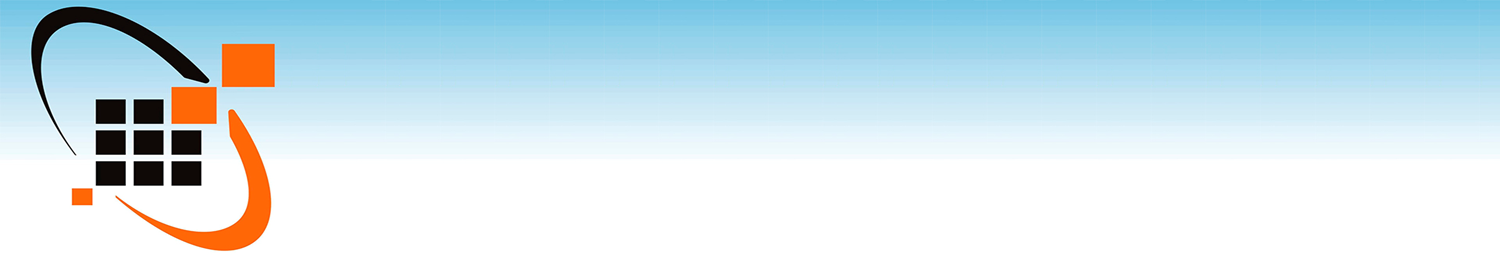 Региональный уровень
Независимая оценка 
качества образования
Независимая оценка качества
 образовательной 
деятельности организаций,
 осуществляющих
образовательную деятельность
 (ст. 95.2 ФЗ-273)
Независимая оценка качества 
подготовки 
обучающихся 
(ст. 95.1 ФЗ-273)
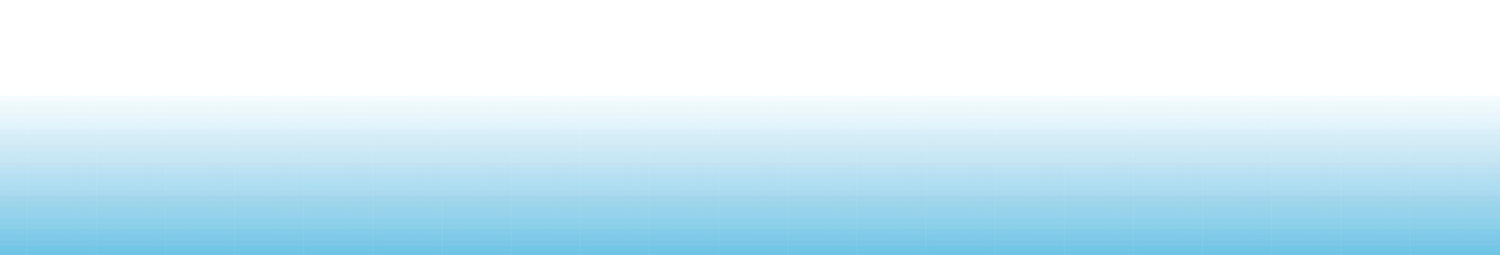 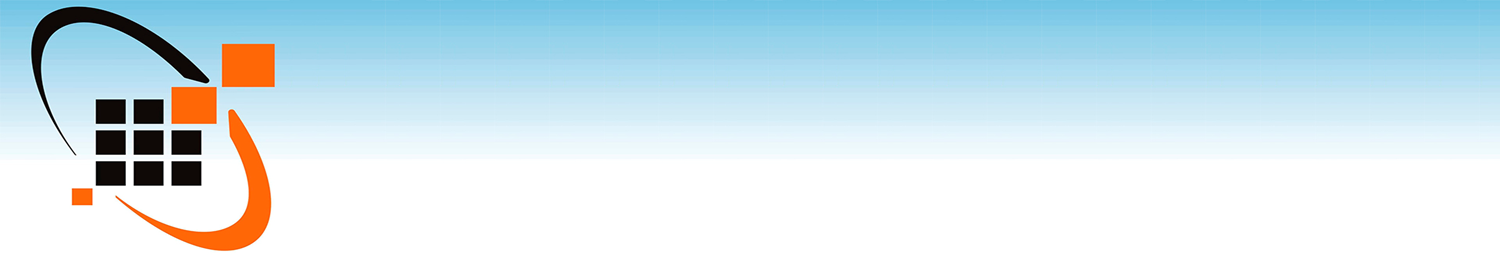 Региональный уровень
Независимая оценка качества образовательной деятельности
(ст. 95.2 ФЗ-273)
Критерии:
 открытость и доступность информации об ОО,
 комфортность условий,
 доброжелатель-ность, вежливость, компетентность работников,
 удовлетворенность качеством  образовательной деятельности
,
Опрашиваются родители, школьники.
Информация о результатах доступна,
размещается в сети «Интернет» на официальных сайтах
Департамент образования области, органы местного самоуправления с участием общественных организаций, общественных объединений  формируют 
общественный совет
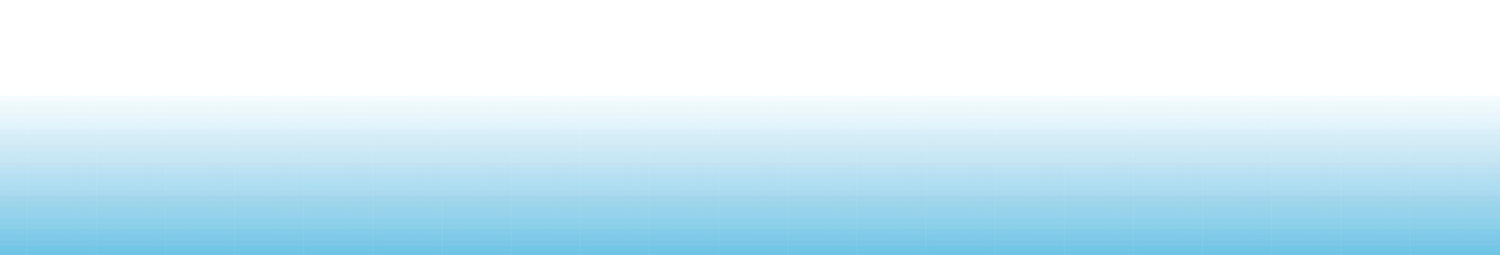 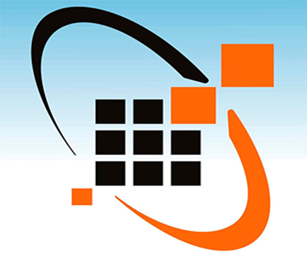 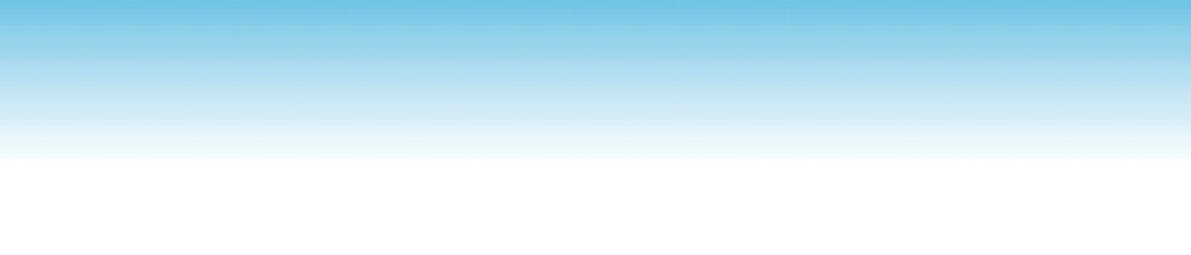 Региональный уровень
Оценка качества образовательной деятельности
(ст. 95.2 ФЗ-273)
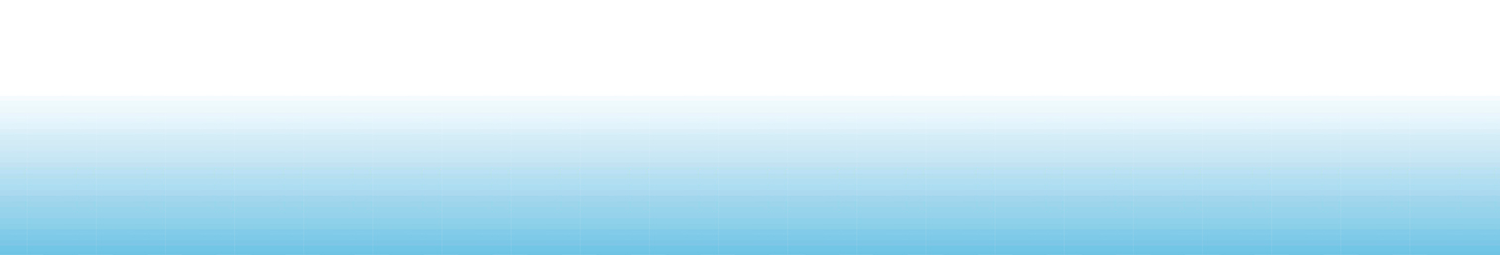 Цветовая дифференциация значений: зеленый цвет – высокие значения, красный цвет – низкие значения.
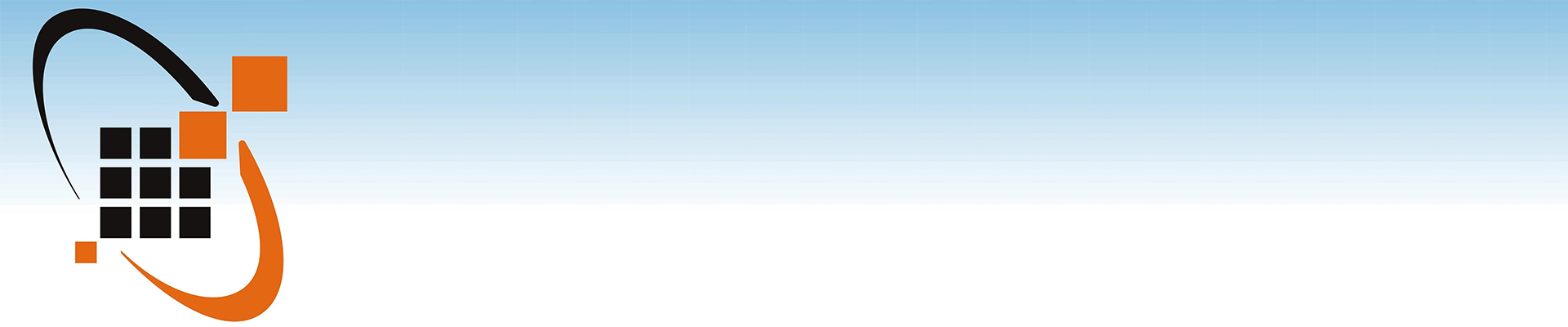 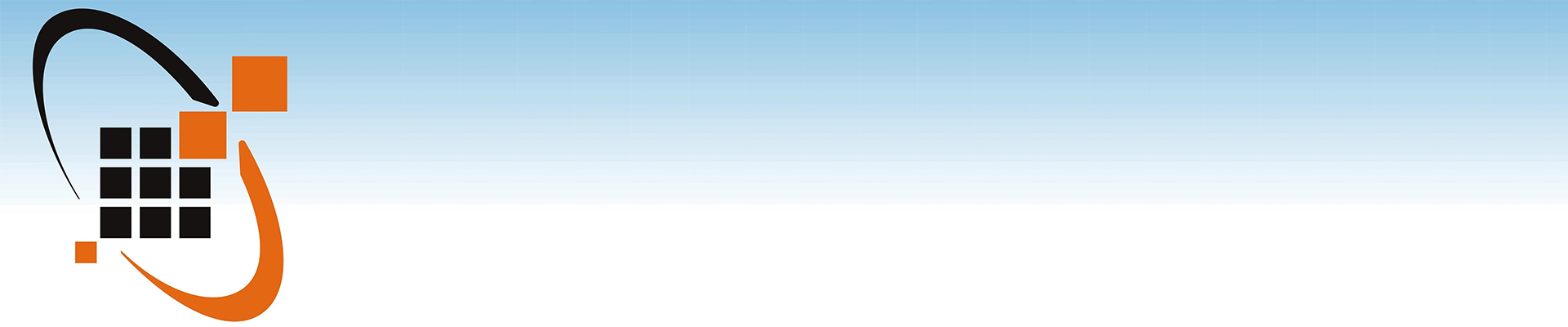 Региональный уровень
Мониторинги и исследования:
- мониторинг реализации ФГОС общего образования в 7-х классах общеобразовательных организаций;- мониторинг предметных результатов за курс начальной школы обучающихся 5-х классов (математика) общеобразовательных организаций (октябрь 2016 г.);- мониторинг психолого-педагогических условий реализации основной образовательной программы дошкольного образования в соответствии с требованиям ФГОС ДО;- мониторинг учебных достижений обучающихся профессиональных образовательных организаций по общеобразовательной дисциплине «Информатика и ИКТ»; - мониторинг учебных достижений обучающихся по профессии «Автомеханик» (квалификация «Слесарь по ремонту автомобилей»);- мониторинг факторов, влияющих на качество образования в общеобразовательных организациях, показывающих высокие и  низкие образовательные результаты
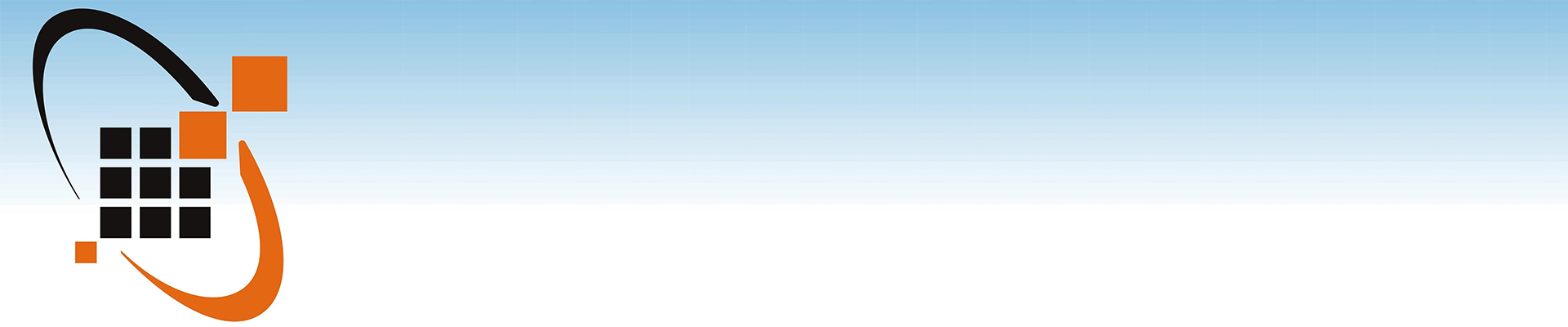 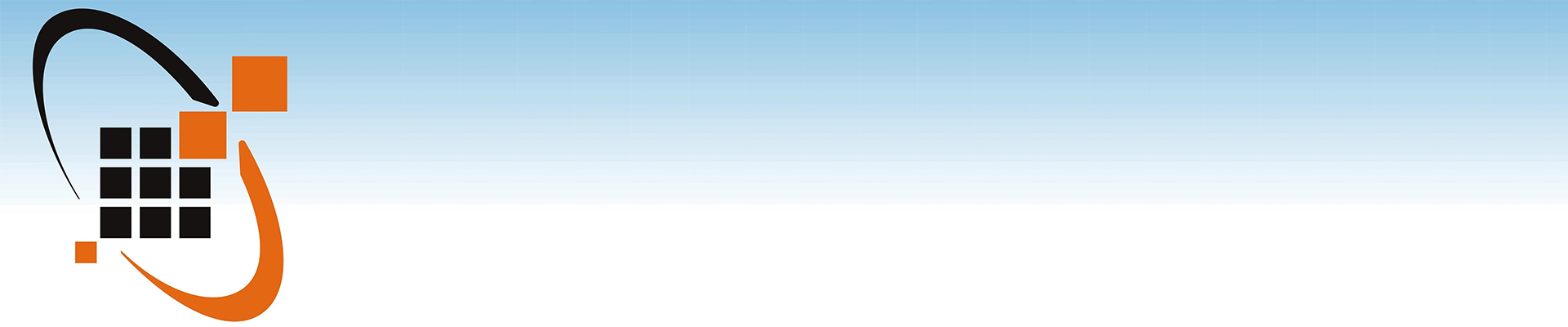 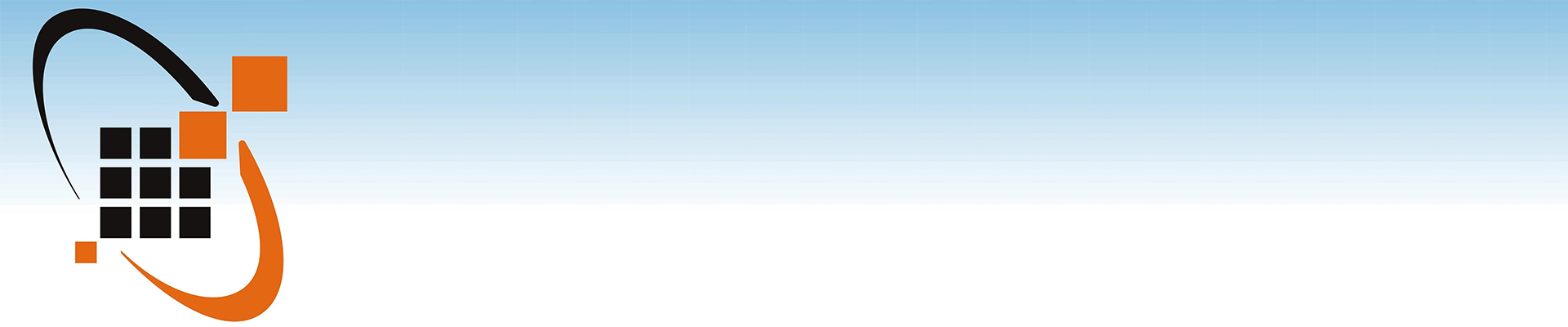 Региональный уровень
Мониторинги и исследования:
- технологическое сопровождение мониторинга обеспеченности учебниками обучающихся общеобразовательных организаций на основе данных из ГИР АСИОУ;- технологическое сопровождение мониторинга склонности обучающихся к употреблению психоактивных веществ;
- мониторинг удовлетворённости  образованием выпускников, обучавшихся по программам подготовки квалифицированных рабочих;
- мониторинг удовлетворённости  образованием выпускников, обучавшихся по программам подготовки специалистов;
- подготовка аналитического доклада о качестве образования в регионе (начальное общее, основное общее, среднее общее образование);
- анализ результатов ГИА 11;
- анализ результатов ГИА 9.
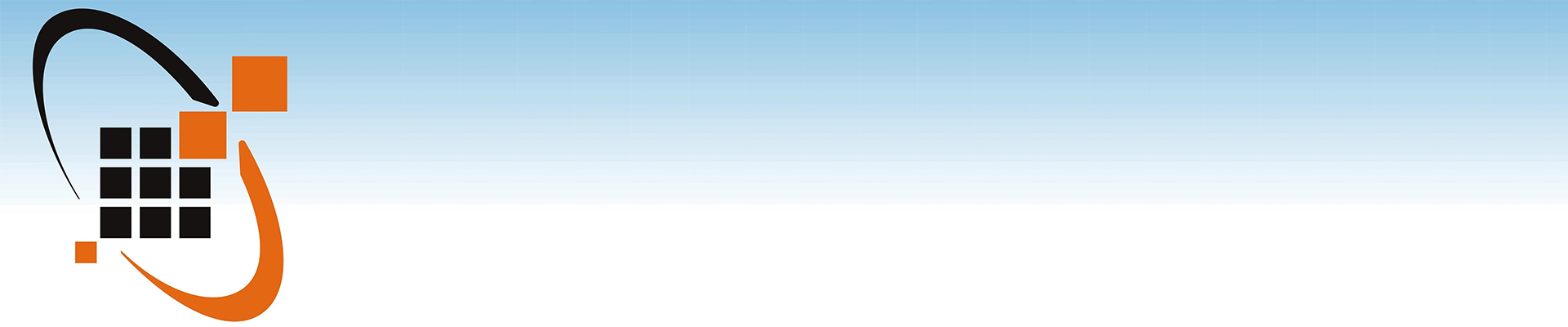 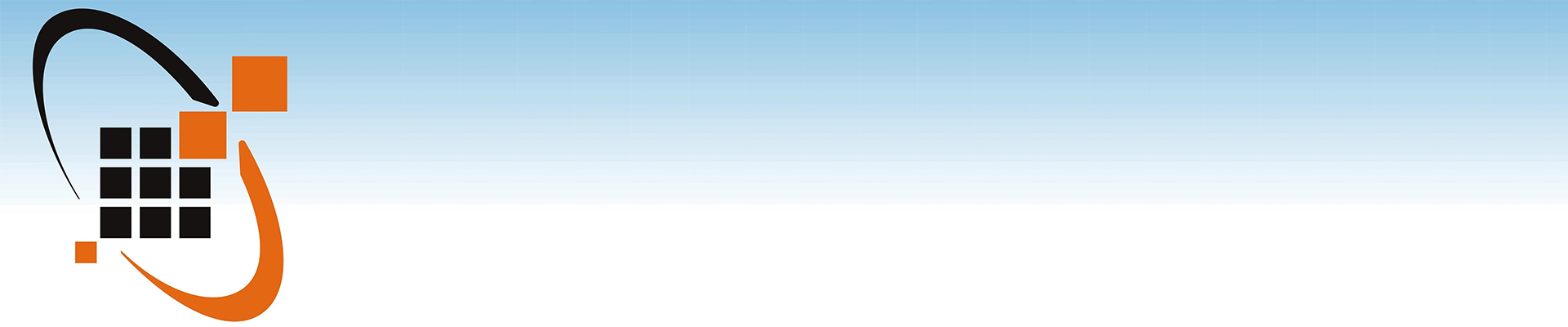 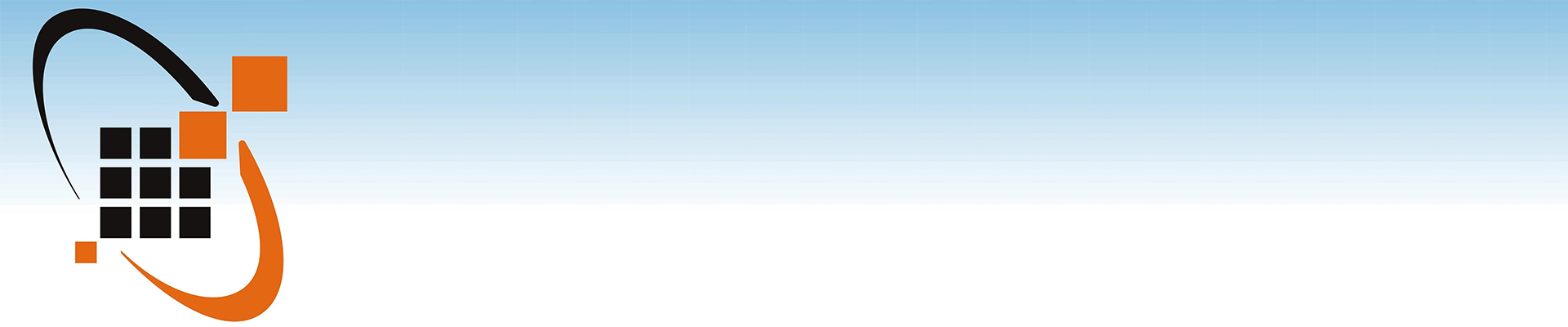 ВСОКО Внутренняя система оценки качества образования
(ст.28 п. 3.13  ФЗ-273)
цели
оценочные инструменты
система 
оценки
оценочные процедуры
графики оценки
анализ  и интерпретация  результатов
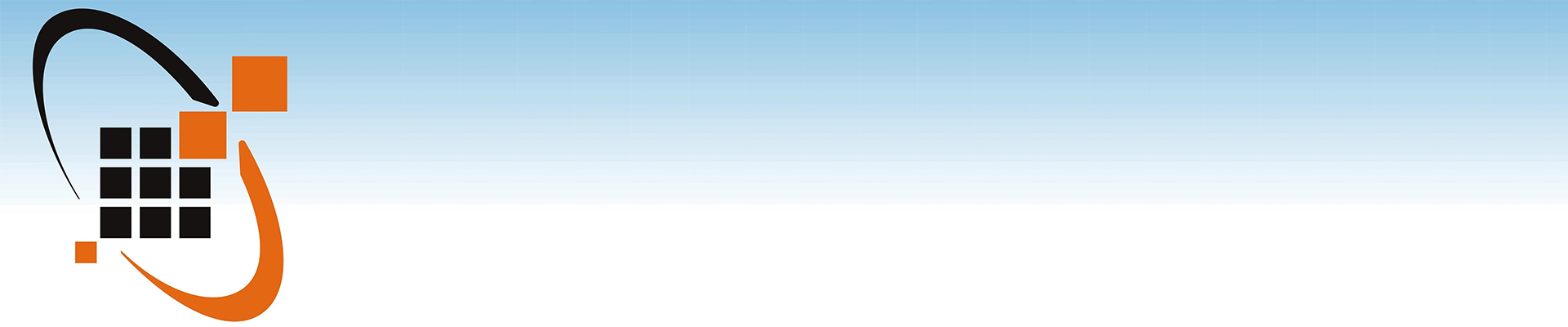 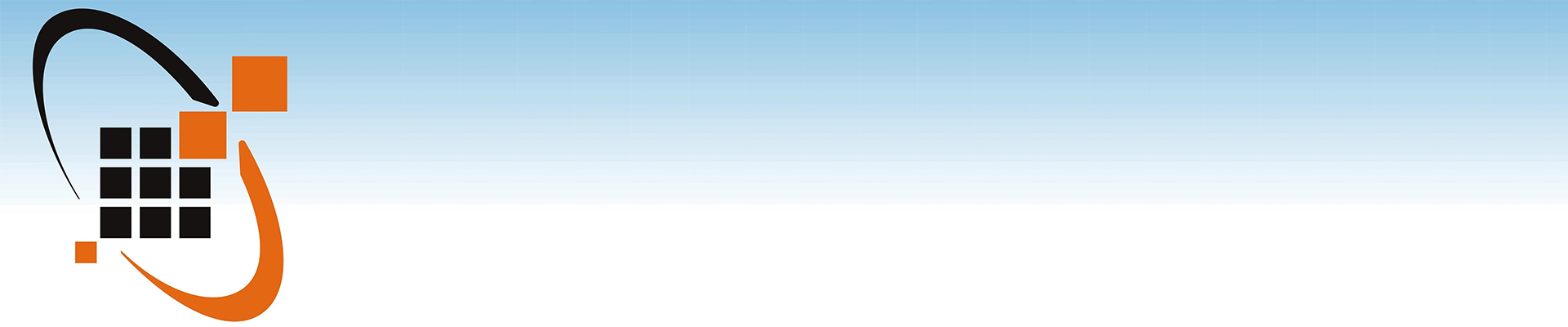 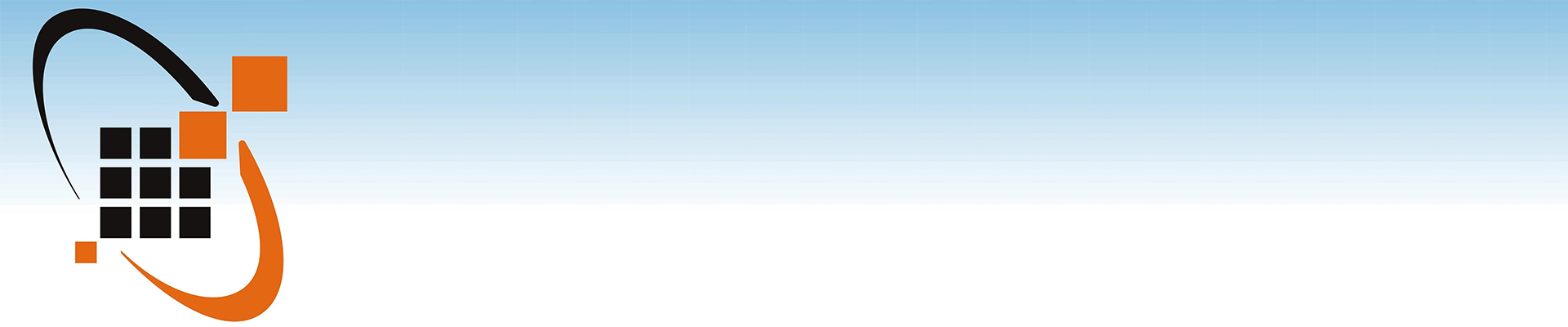 Контакты
Государственное учреждение Ярославской области
 «Центр оценки и контроля качества образования»

Адрес электронной почты: molodcova@coikko.ru

Телефоны: 8(4852)73 39 63
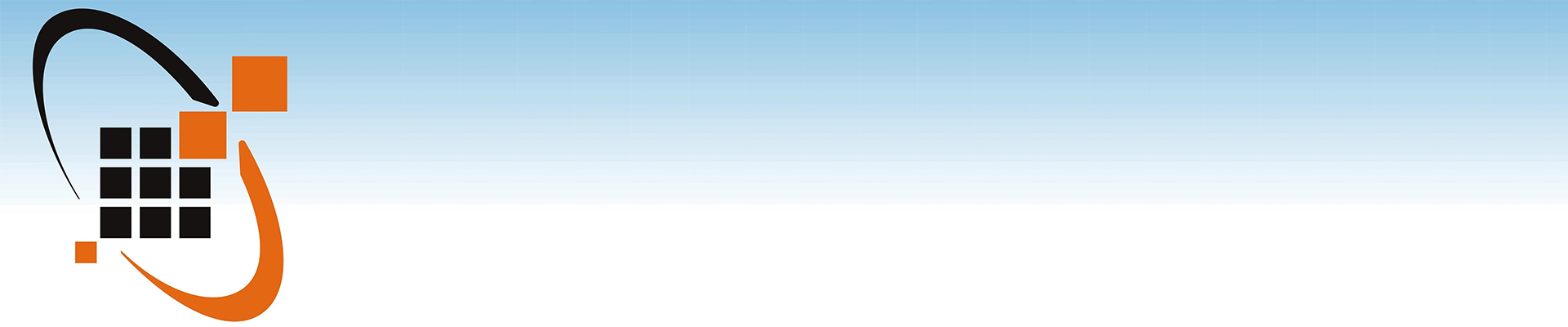